宿題
M2　北口
センサーによる違い
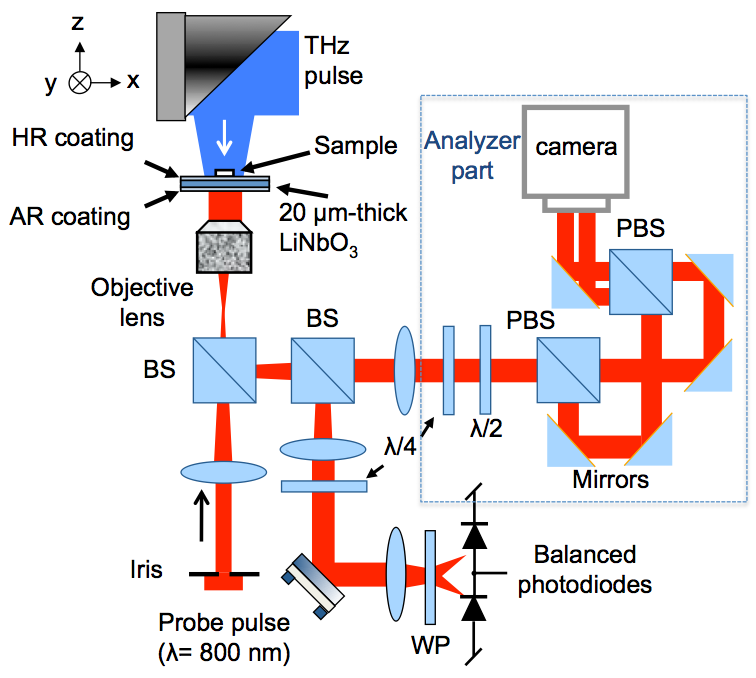 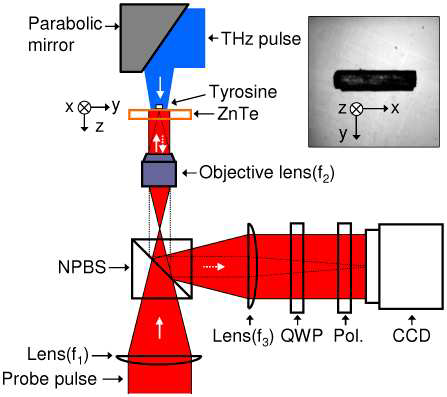 ZnTe　1mm
LiNbO3　20μm
Ref. ) Opt. Express 18(17), 18419–18424 (2010)
センサーによる違い
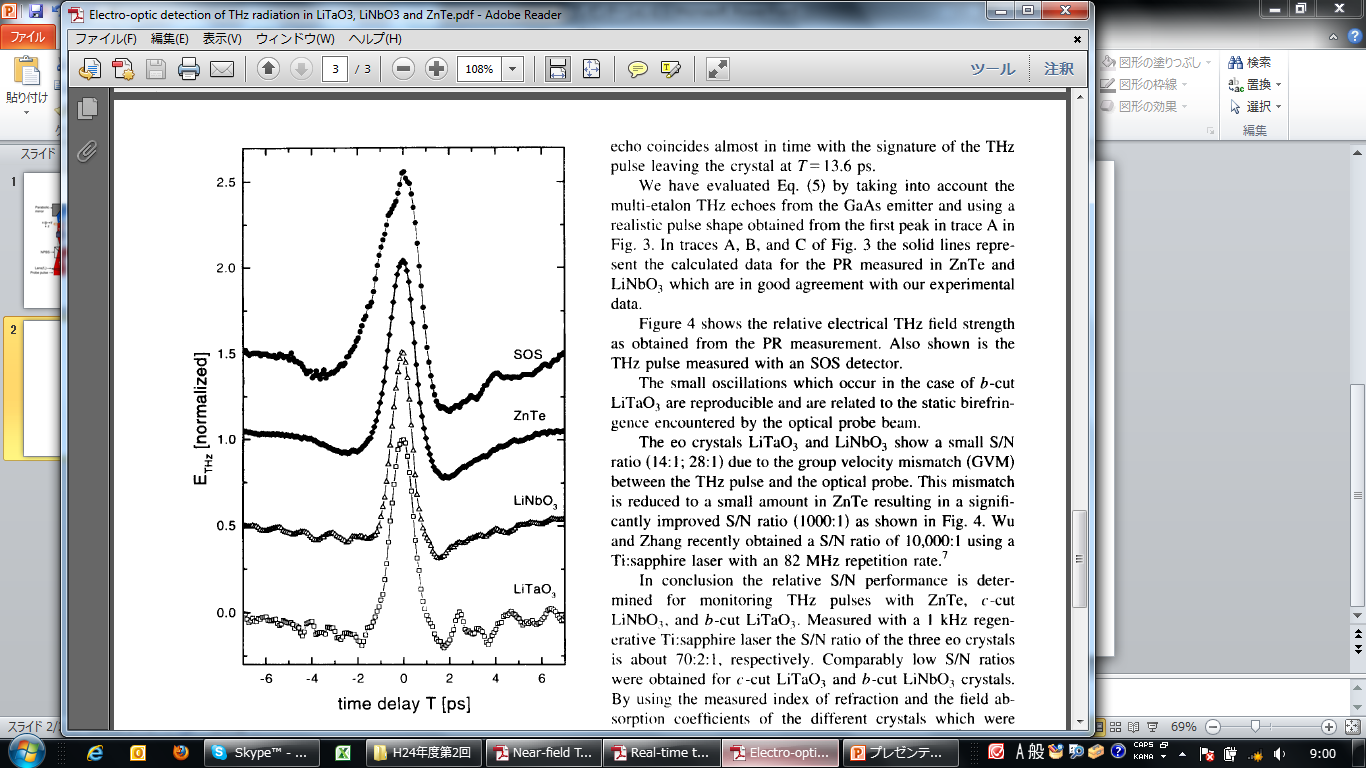 ZnTe
SNR・・・1000:1


LiNbO3
SNR･･･28:1
ref. ) Appl. Phys. Lett. 70(23), 3069–3071 (1997)
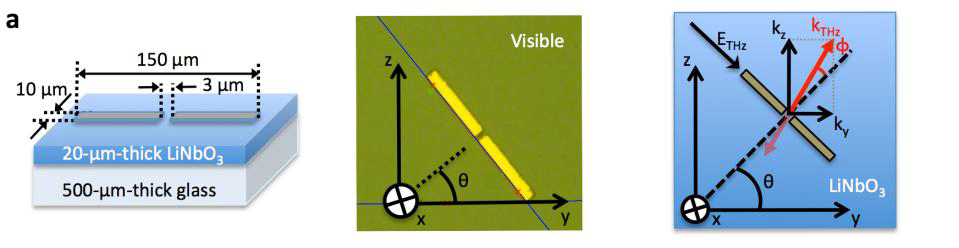 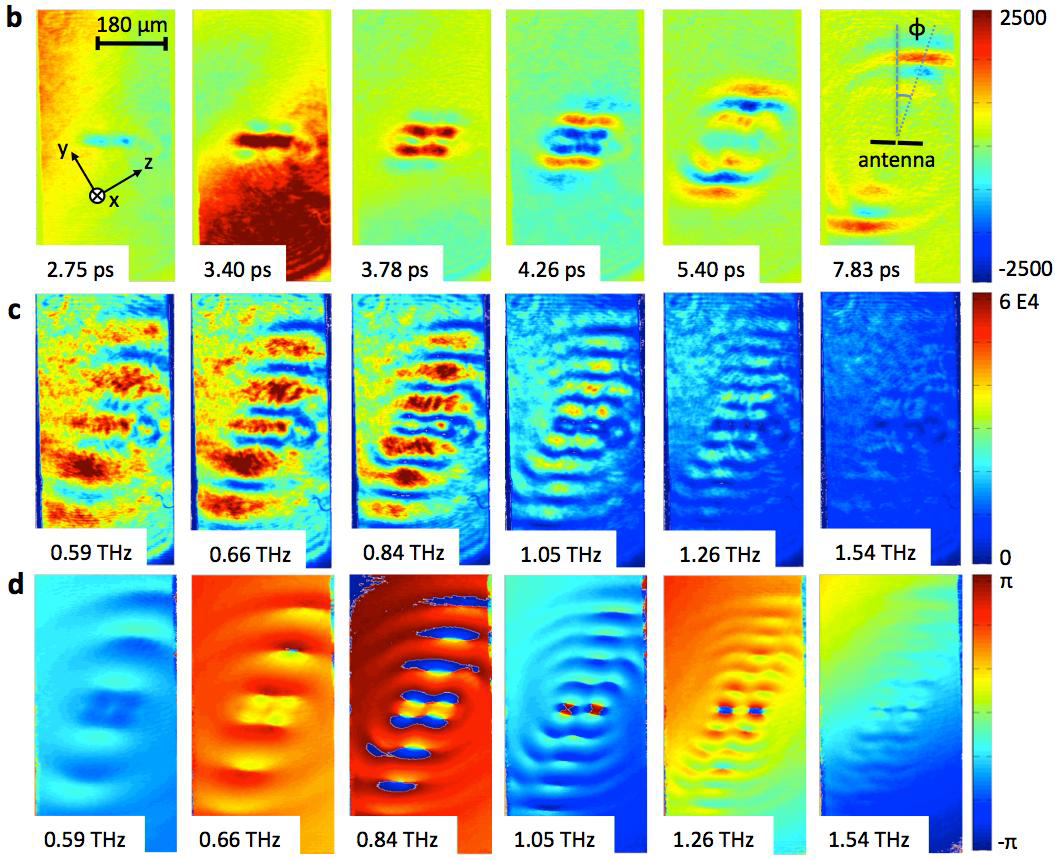